SEVGİ VARSA ,DOSTLUKTA VARDIR
VATAN VE BAYRAK SEVGİSİ HERŞEYİN ÜSTÜNDEDİR
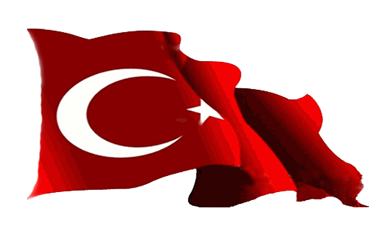 SEVGİ, BÜYÜR AMA YAŞLANMAZ
ATATÜRK’TE İNSAN SEVGİSİ
SEVGİ GÜVEN VE ŞEFKATTİR
SEVGİ FEDAKARLIKTIR
SEVGİ;DİL,DİN VE IRK AYIRIMI YAPMAZ
Sevgi sabırlıdır, sevgi şefkatlidir. Sevgi kıskanmaz, övünmez, böbürlenmez. Sevgi kaba davranmaz, kendi çıkarını aramaz.
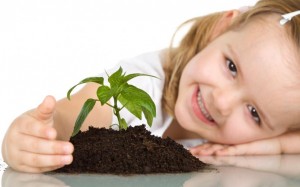 SEVGİ,GÜVEN VERMEKTİR
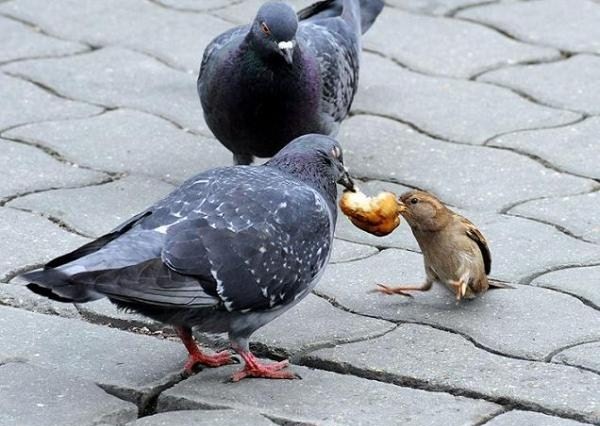 Sevgi; paylaşmak'tır.
Sevgi sabırlıdır, sevgi şefkatlidir. Sevgi kıskanmaz, övünmez, böbürlenmez. Sevgi kaba davranmaz, kendi çıkarını aramaz.
Sevdiğimiz kişilerle konuşurken öyle konuşmalıyız ki, yarın onlarla dost olduğumuzda söylediklerimizden utanmayalım.Sadi
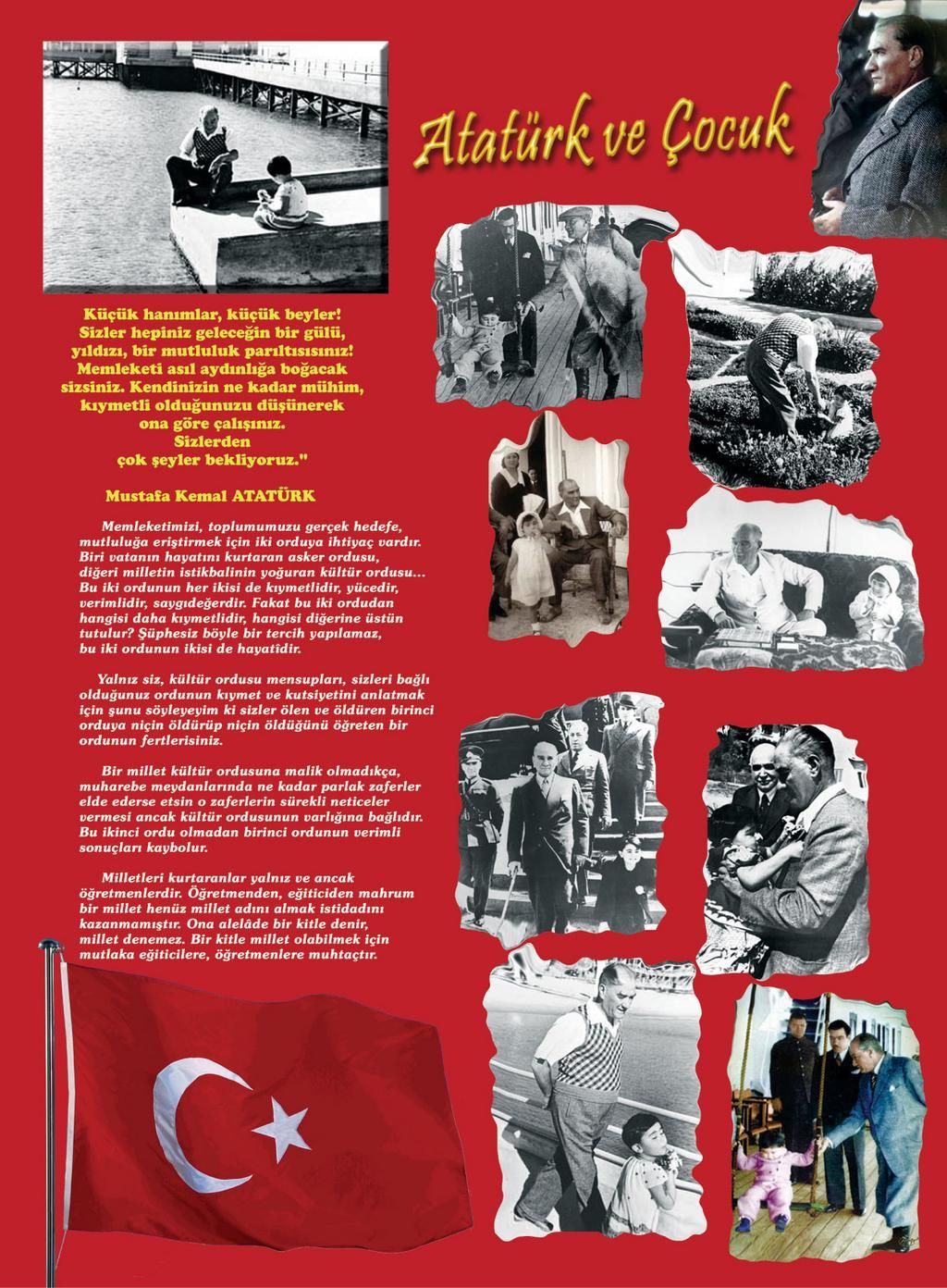 Seveceğiniz insan yaşamınıza, başkalarının paylaşamayacağı ayrıcalıklar getirmeli… Sevgi bir inanç davranışıdır. İnancı az olanın sevgisi de azdır.Erich Fromm
Sevgi teleskoptan bakar, kıskançlık ise mikroskoptan.Josh Billings Sevgi, bilmekten doğar.Mevlana
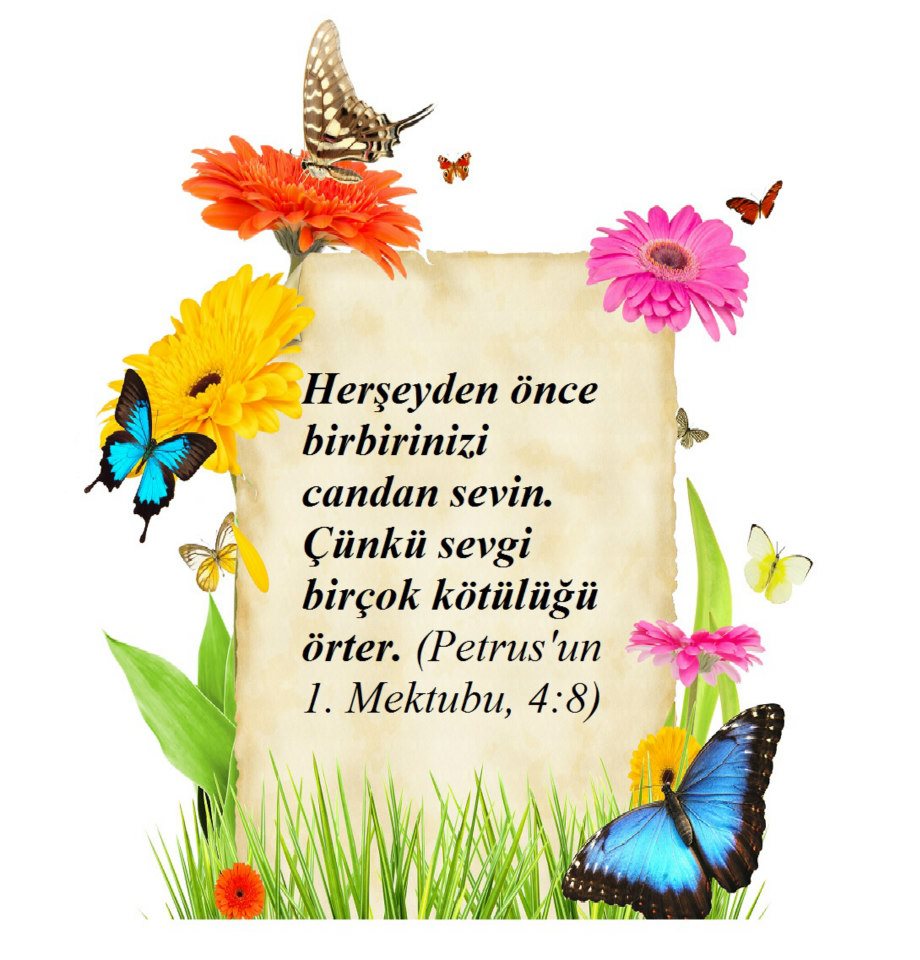 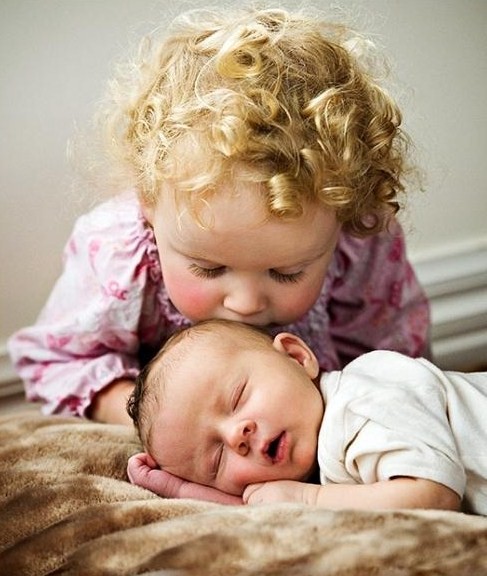 Sevgi; hissetmek'tir.
SEVGİ VE SEVGİZSİZLİK;İKİSİ NE KADAR FARKLI
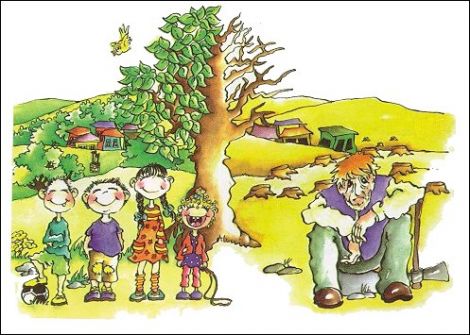 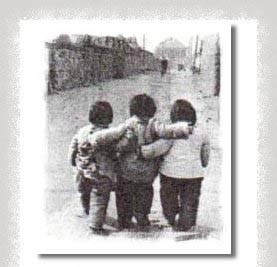 Sevgin yoksa, dost arama!
Sadi Şirazi
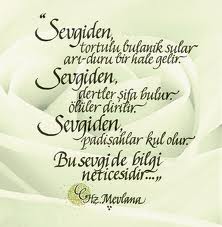 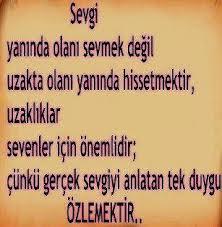 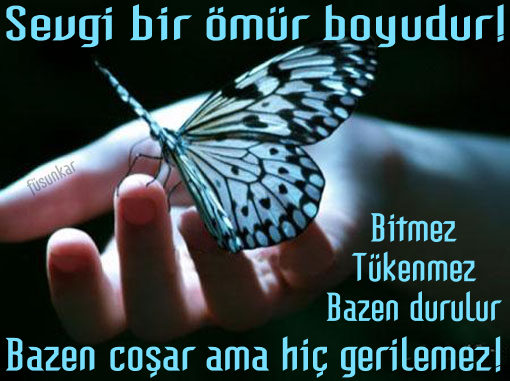 SEVGİN VARSA GÜLÜMSERSİN
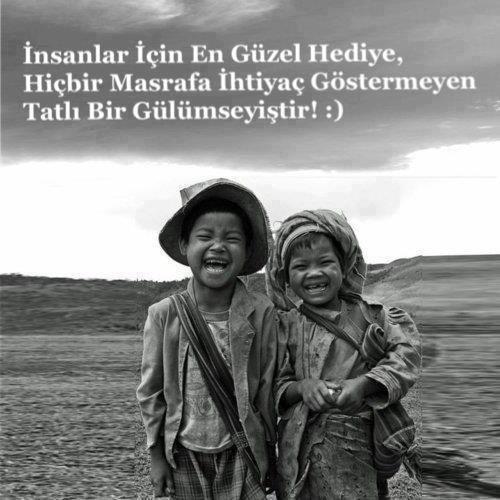 DOĞAYI SEVELİM,YEŞİLİ KORUYALIM
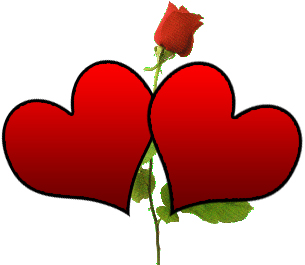 ***kaymağı seven mandayı yanında taşırsevdiği şeyden yoksun kalmak istemeyen kişi, onu sağlayacak araçları eli altında bulundurmalı ve bunun için gereken sıkıntılara katlanmalıdır.
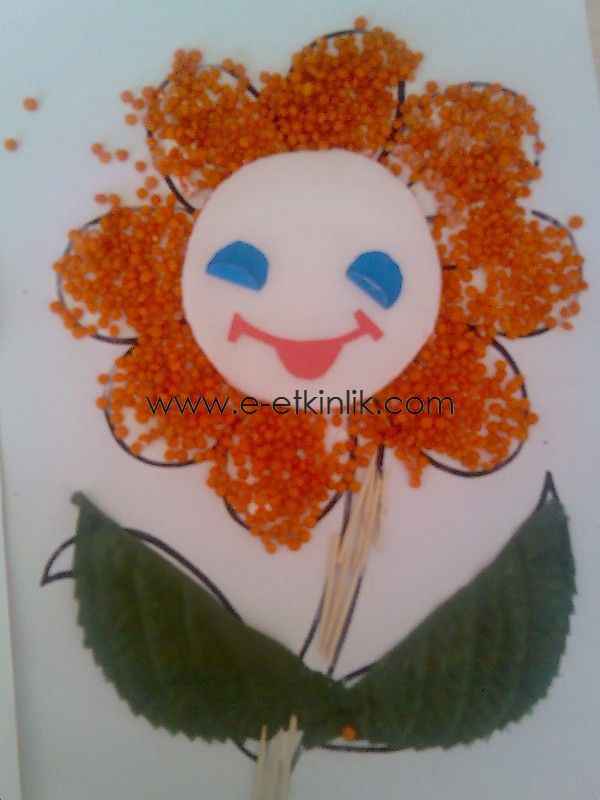 Sevgi insanın bedeninde yaşayan çocuk gibi bir duygudur, sevdikçe ufukları genişletir.Sevgi ile yaşayan her insan hayatta mutlaka güzel bi eser bırakır.Sevgi bütün iyiliklerin yapımcısıdır, kötülük ise karanlık duyguların planlayıcısıdır.Severek hayata Bağlanmış Bir insan Hayattan Asla Kopmaz.
Sevgi böyle bir şeydir
ZAMAN AYIRIP İZLEDİĞİNİZ İÇİN TEŞEKKÜRLER.EMİNE TÜZÜNSEVGİYLE KALIN.